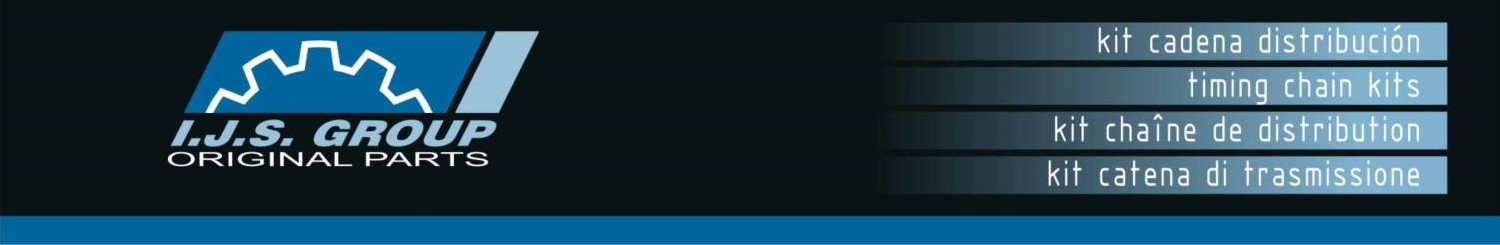 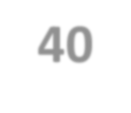 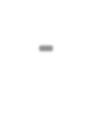 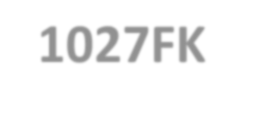 40-1027FK/2
vs
40-1027K/2
Technical information
Read before installation
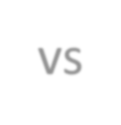 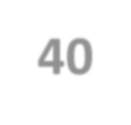 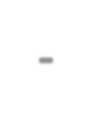 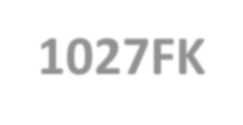 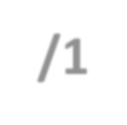 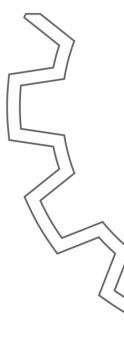 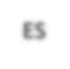 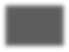 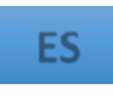 40-1027FK
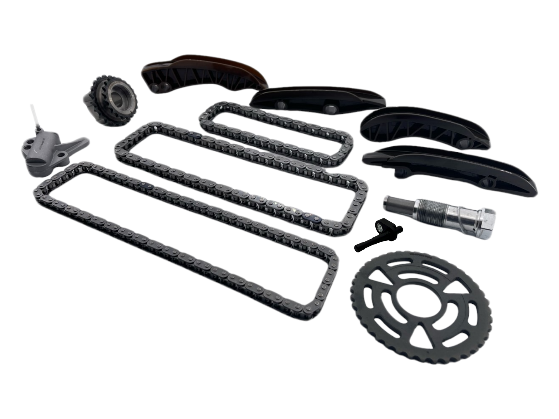 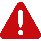 94 mm
40-1027FK/2
In line with BMW OEM, both IJS Group kit includes the upgraded version (11318586699) of the timing chain tensioner for the N47 engines. The longer thread & tighter spring is designed for optimum performance.
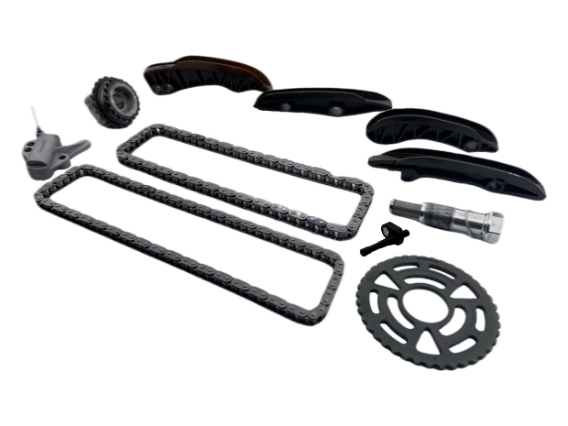 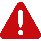 40-1027K
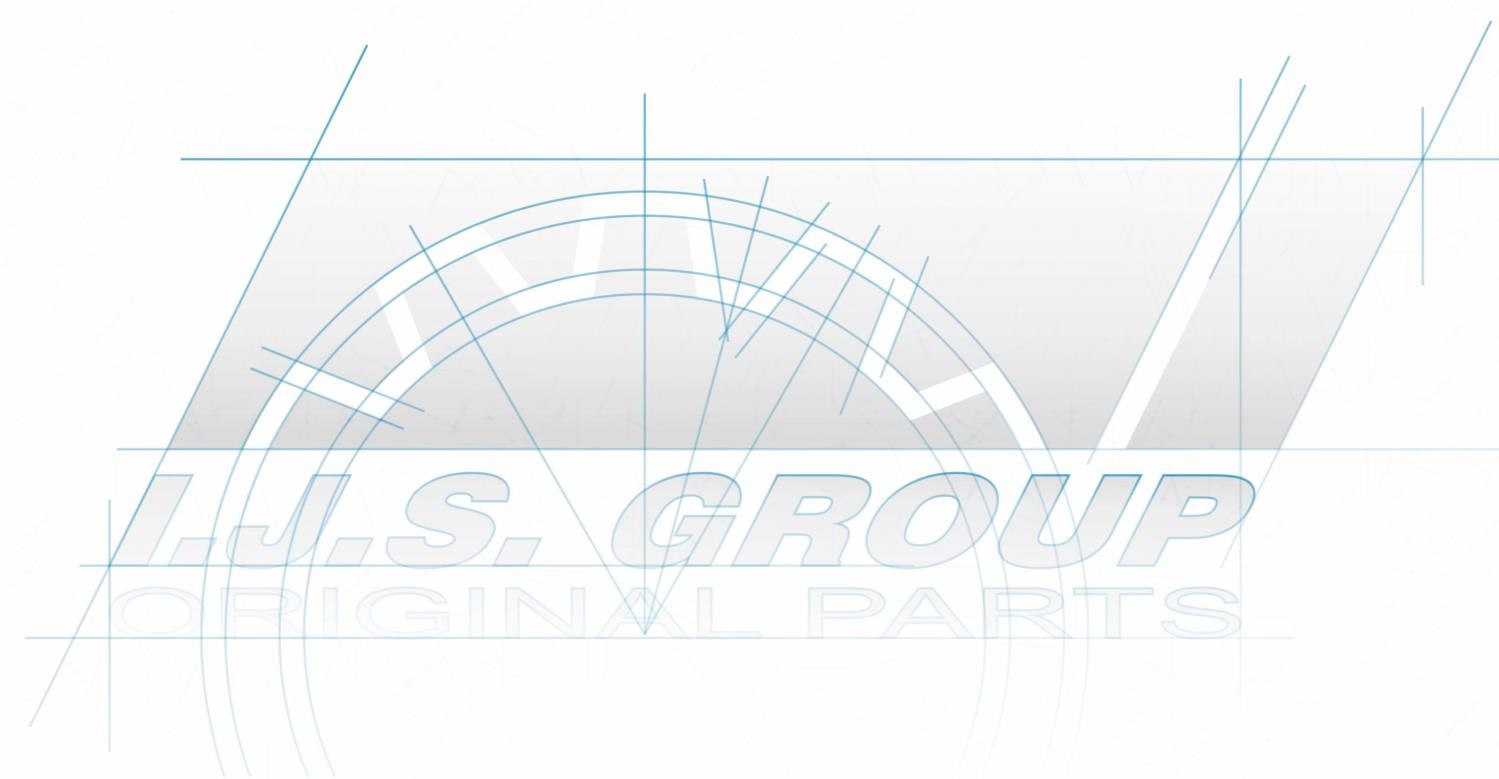 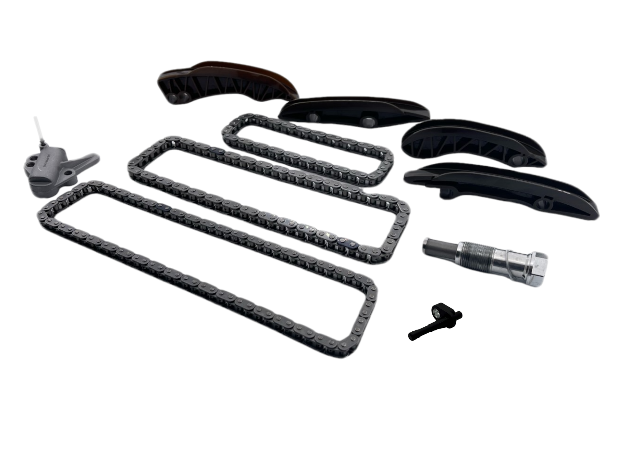 Información técnica
Leer antes de la instalación
ES
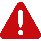 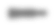 En línea con el OEM de BMW, los kit de IJS Group incluyen la versión mejorada (11318586699) del tensor de la cadena de distribución para los motores N47. El hilo más largo y el resorte más apretado están diseñados para un rendimiento óptimo.
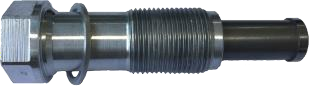 40-1027K/2
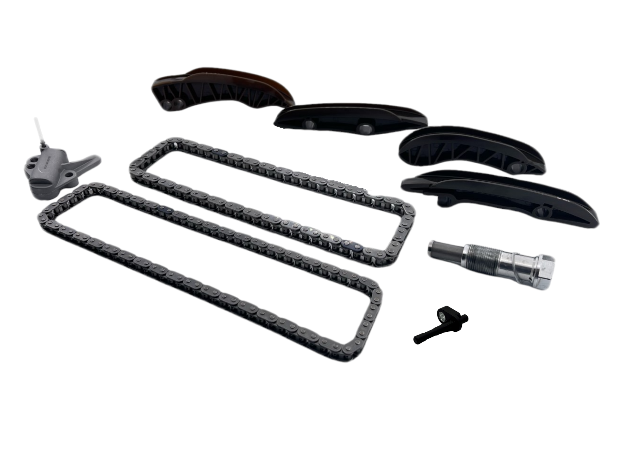 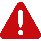 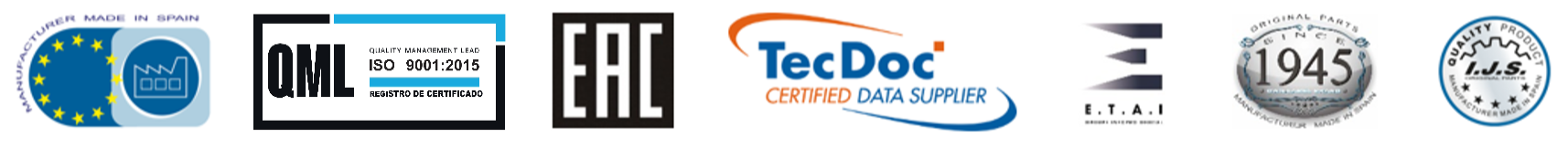 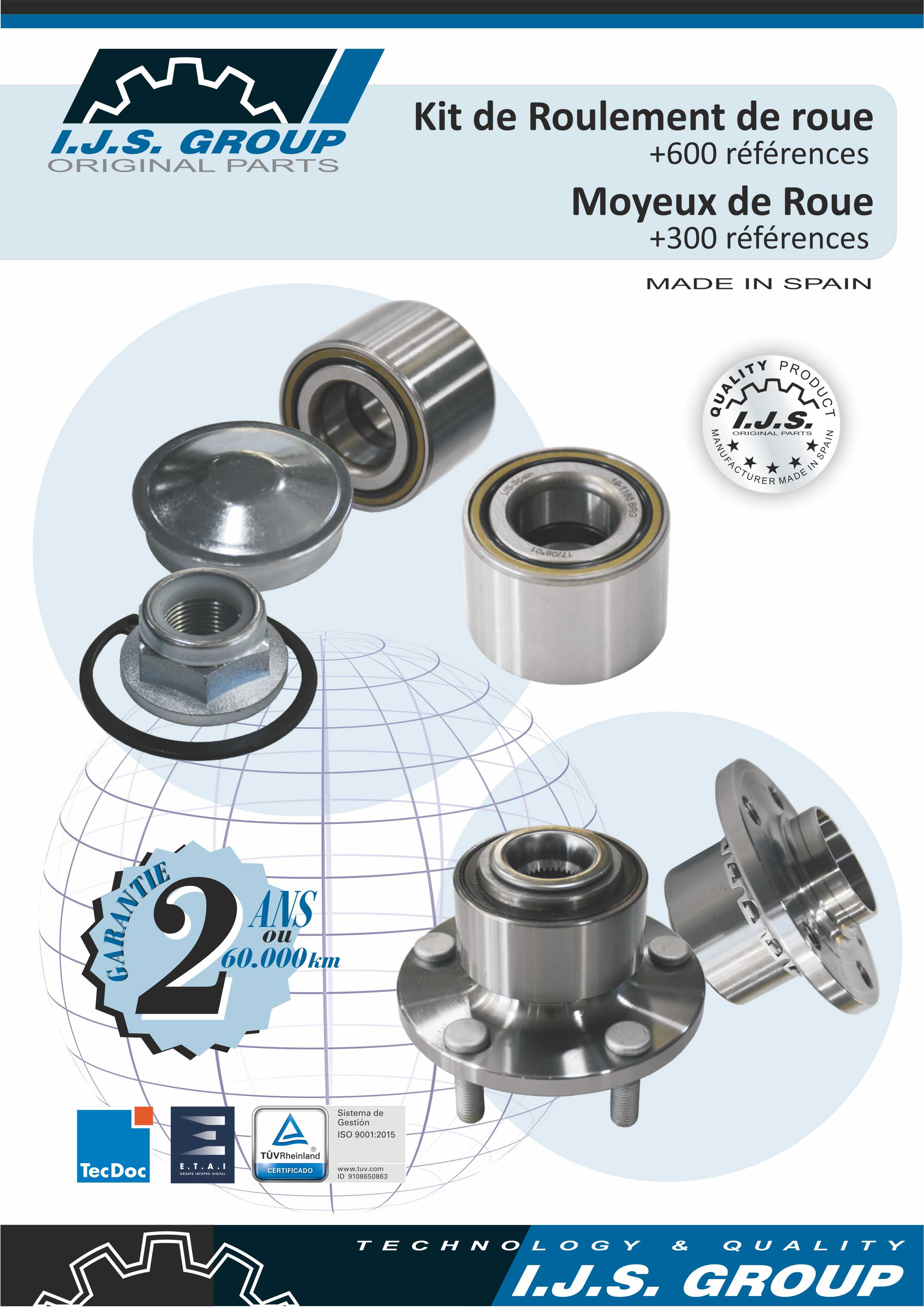 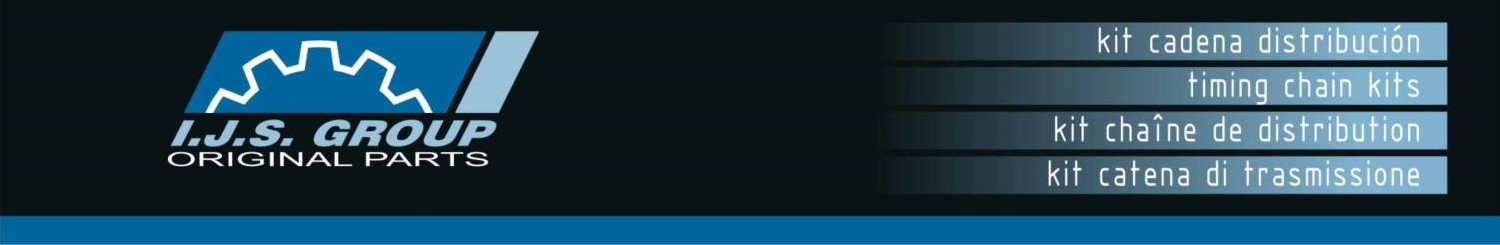 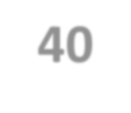 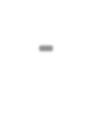 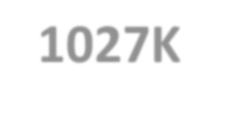 40-1027FK/2
vs
40-1027K/2
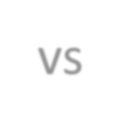 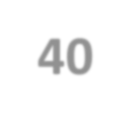 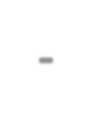 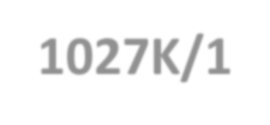 Information technique
A lire avant l'installation
FR
Conformément aux OEM BMW, les kits du groupe IJS incluent la version améliorée (11318586699) du tendeur de chaîne de distribution pour les moteurs N47. Le fil le plus long et le ressort le plus serré sont conçus pour des performances optimales.
Informação técnica
Leia antes da instalação
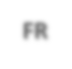 PT
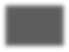 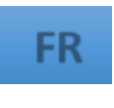 Em  linha  com  o  BMW  OEM,  os  kits  do  Grupo  IJS  incluem  a  versão  melhorada (11318586699) do tensor da corrente de distribuição para motores N47.O fio mais longo e a mola mais firme são projetados para otimizar o desempenho.
Informazioni tecniche
Leggere prima dell'installazione
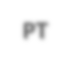 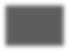 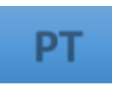 IT
In linea con gli OEM BMW, i kit IJS Group includono la versione migliorata (11318586699) del tendicatena di distribuzione per motori N47. Il filo più lungo e la molla più stretta sono progettati per prestazioni ottimali.

RU	Техническая информация
Прочитайте перед установкой
В соответствии с BMW OEM комплекты IJS Group включают улучшенную версию (11318586699) натяжителя цепи ГРМ для двигателей N47. Самая длинная проволока и самая жесткая пружина рассчитаны на оптимальную производительность.
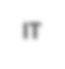 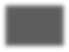 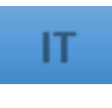 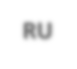 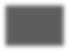 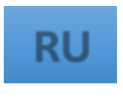 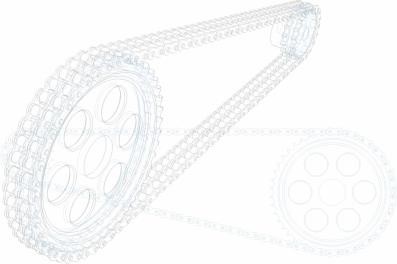 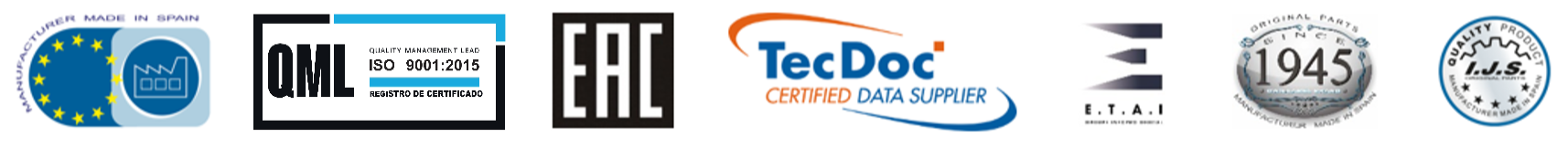 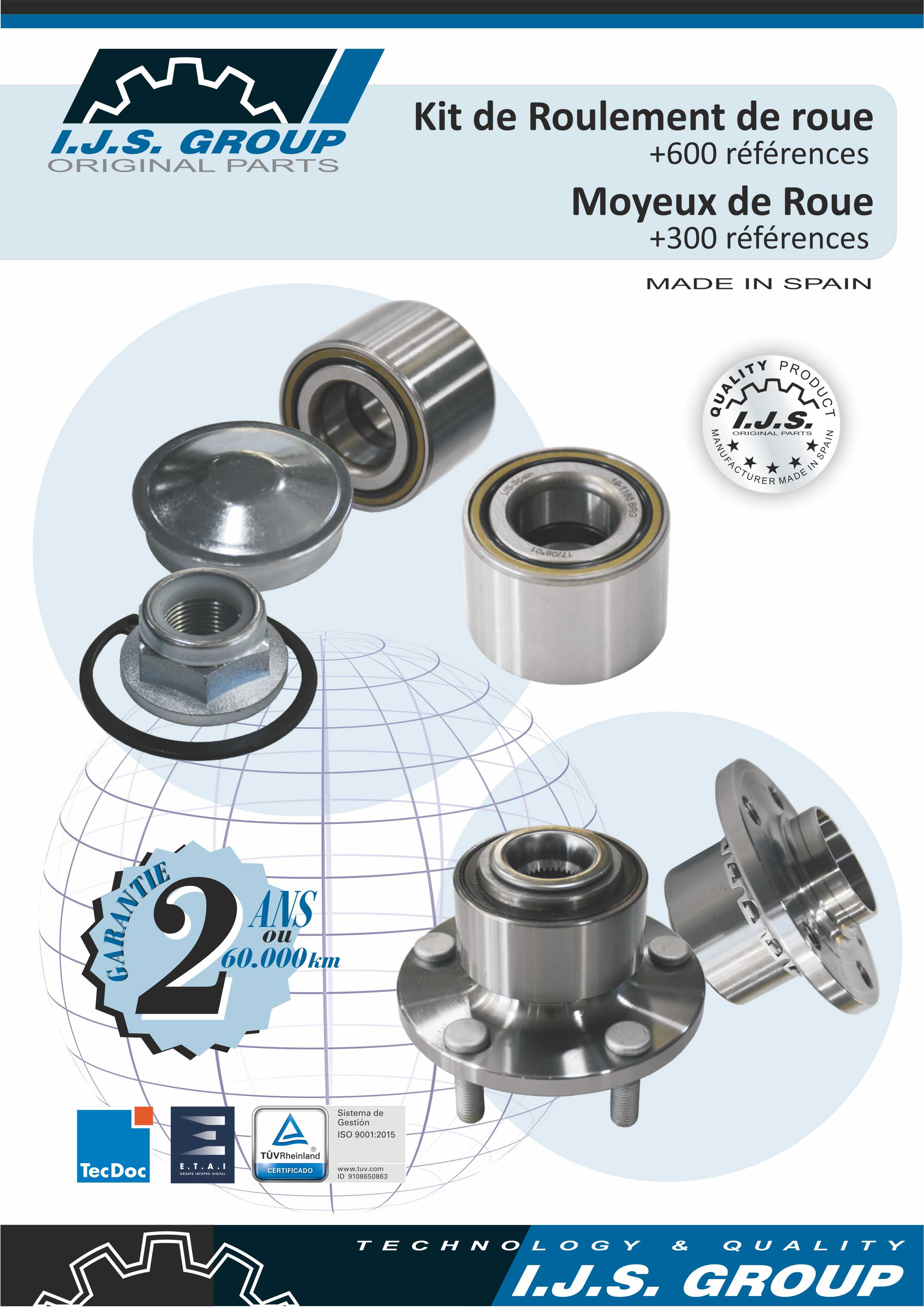